Природные зоны России
Арктические пустыни
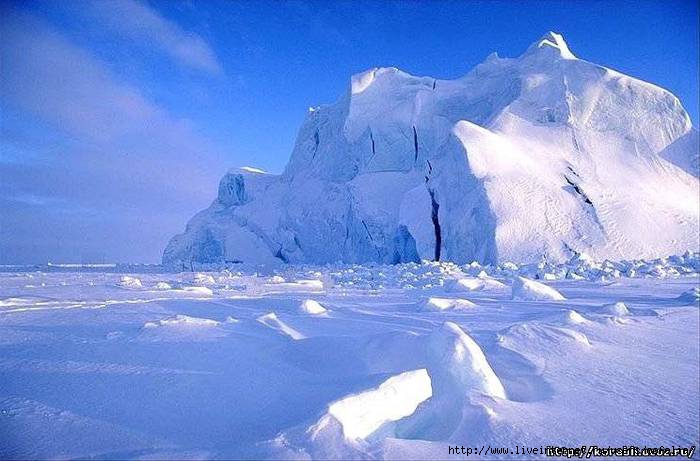 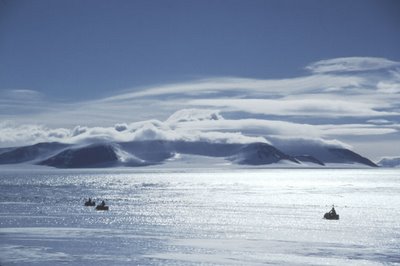 «Арктос» – медведь (греч.)
Край незаходящего солнца летом и затяжной зимней ночи
Мир морозов, метелей, полярного сияния, дрейфующих льдов, обширных ледников
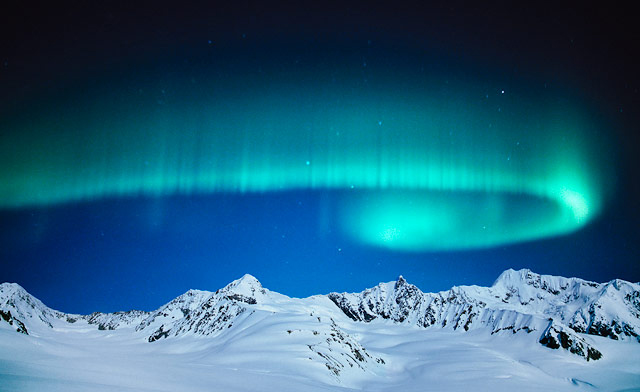 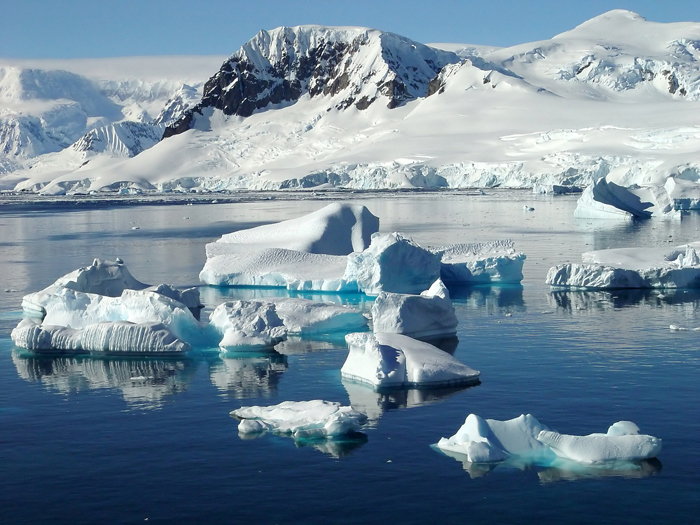 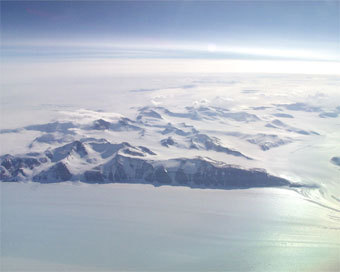 Флора арктических пустынь
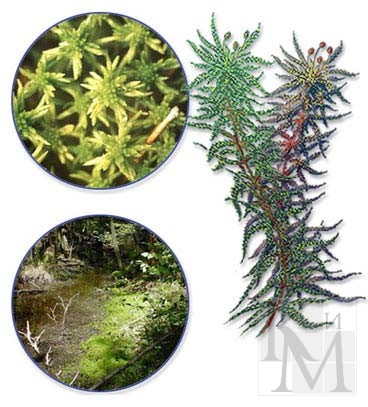 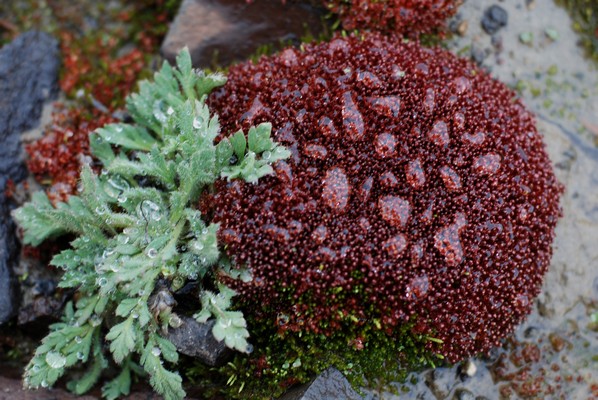 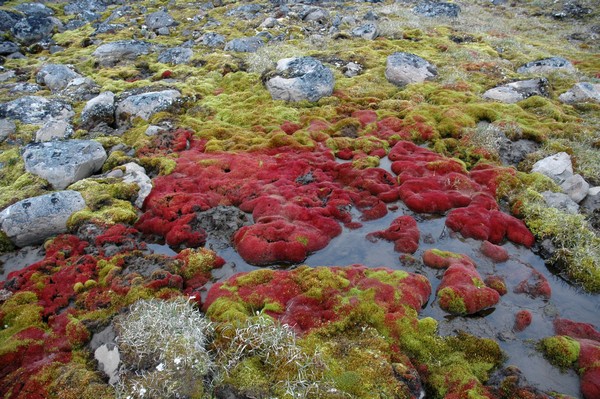 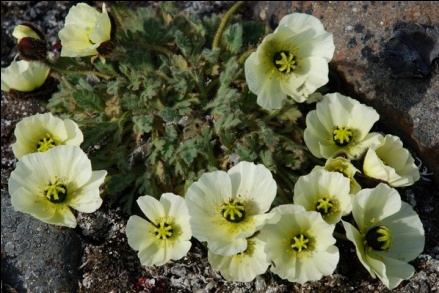 Фауна арктических пустынь
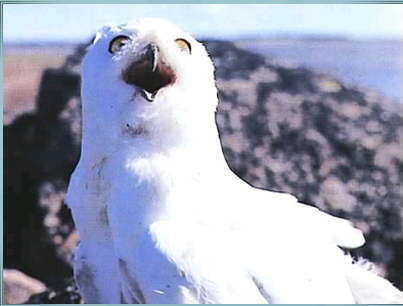 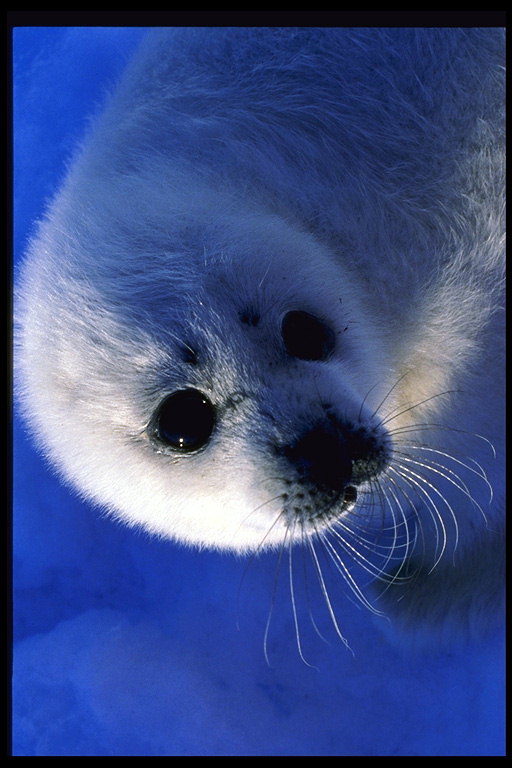 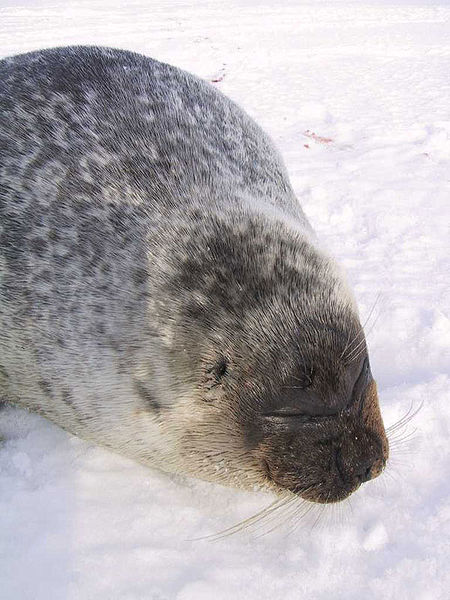 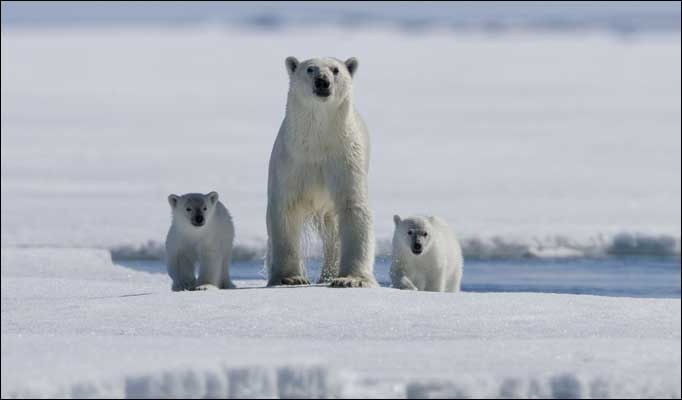 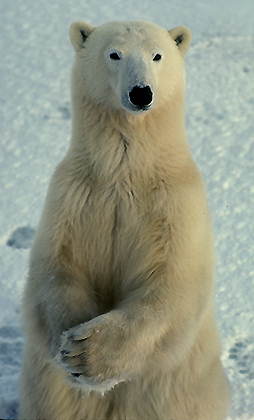 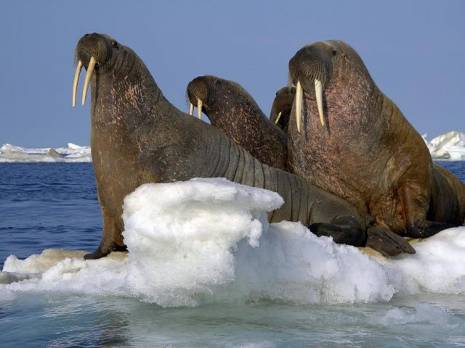 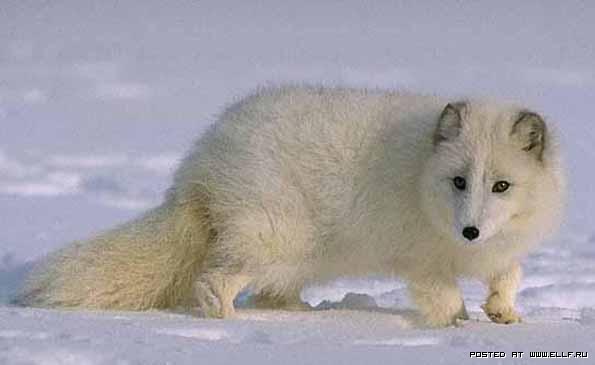 Птичьи базары
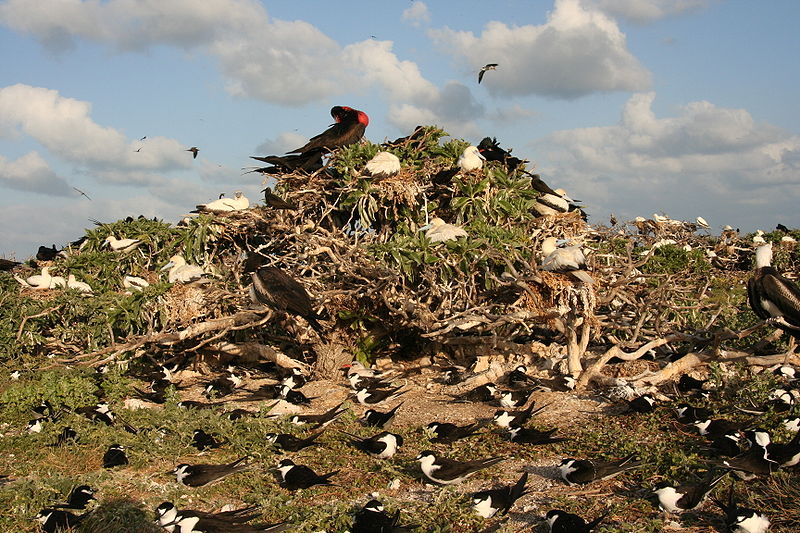 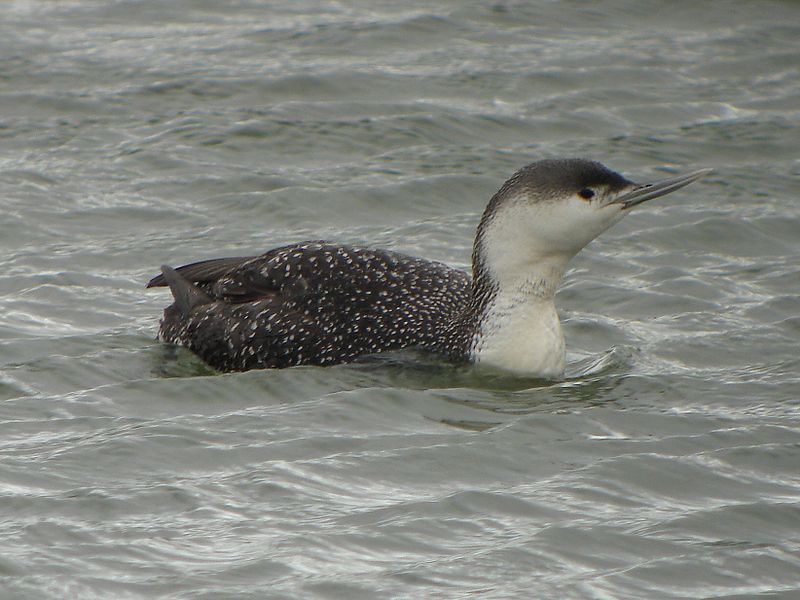 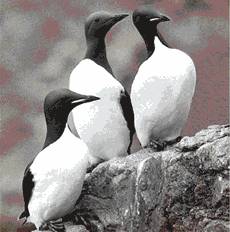 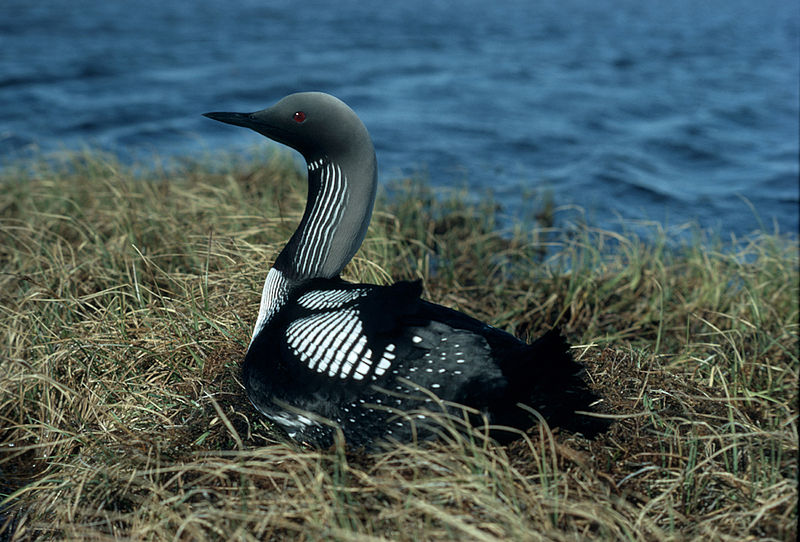 Человек и Арктика
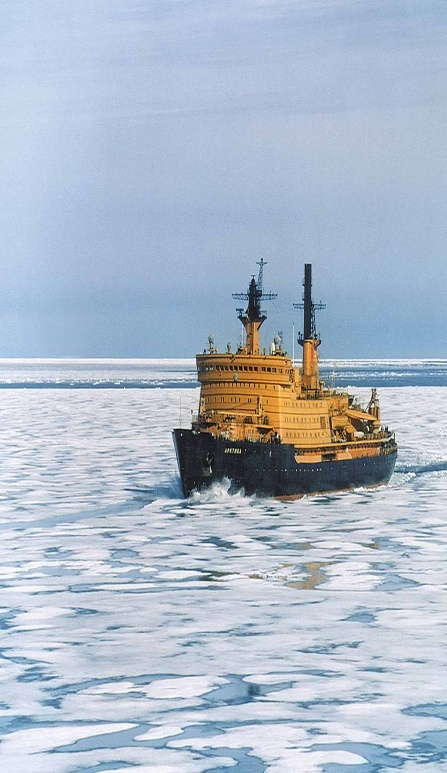 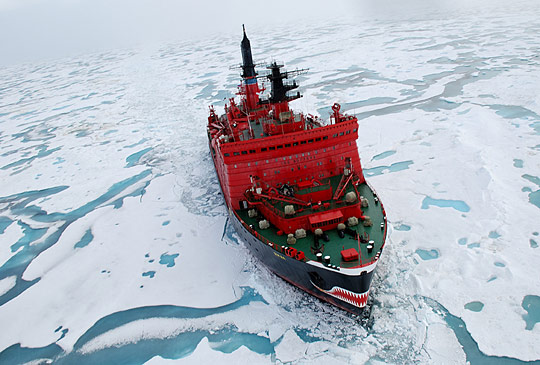 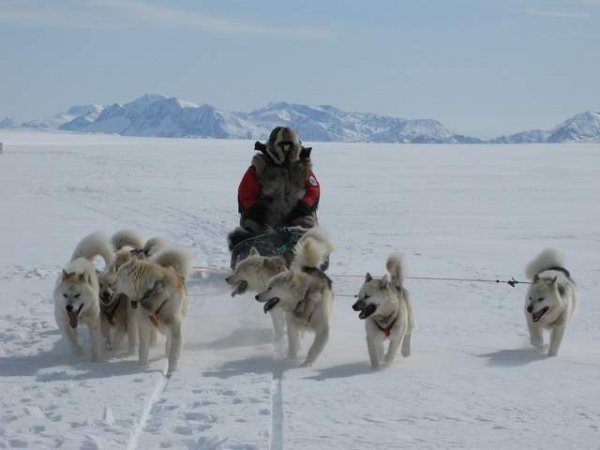 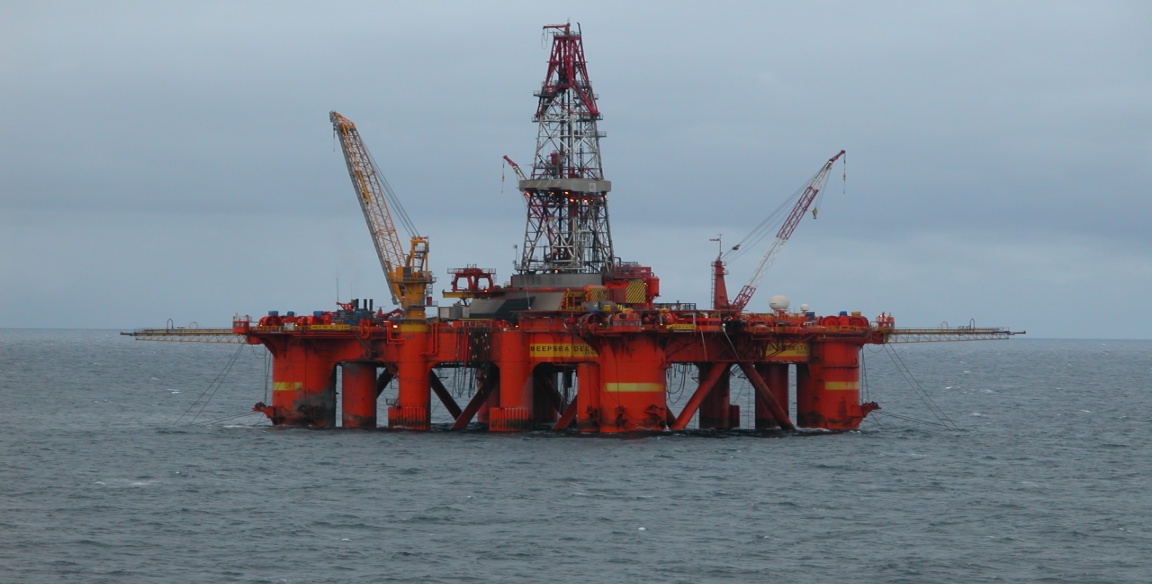 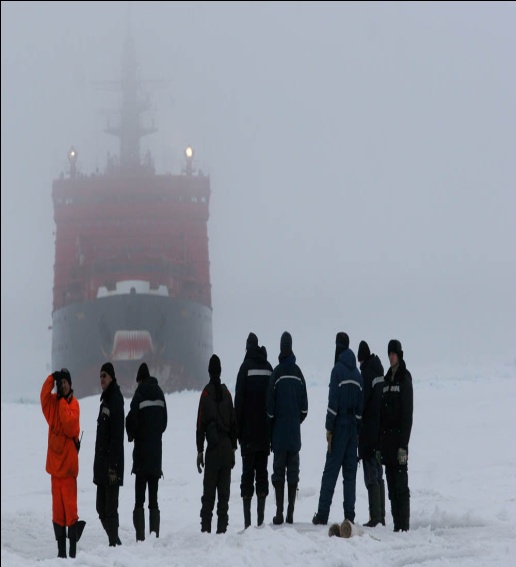 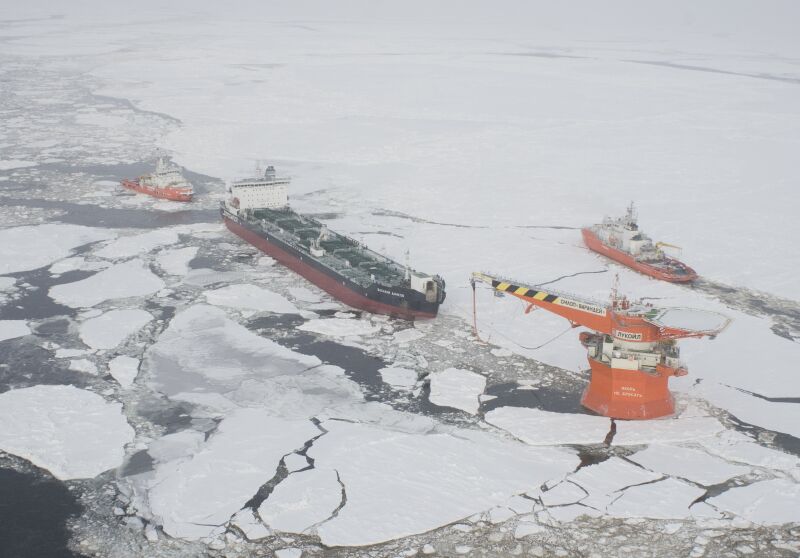 ТУНДРА
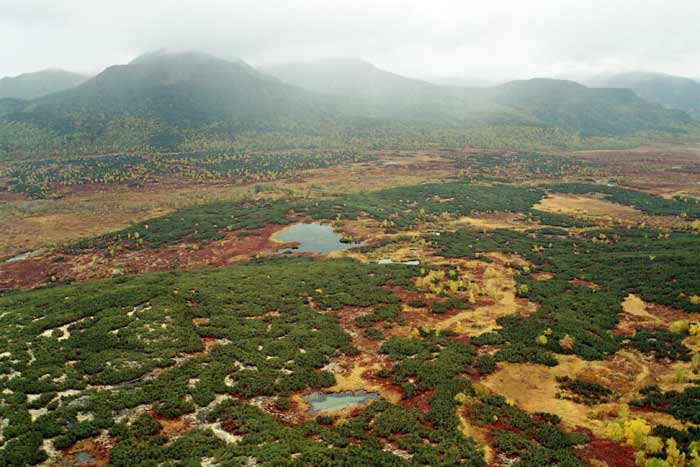 Области распространения тундр в северном полушарии
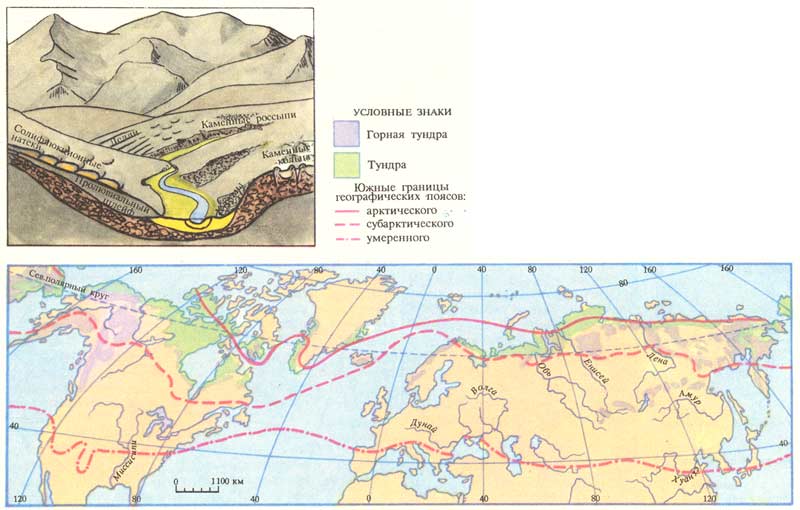 Тундра-страна сильных ветров, полярной ночи, болот и вечной мерзлоты
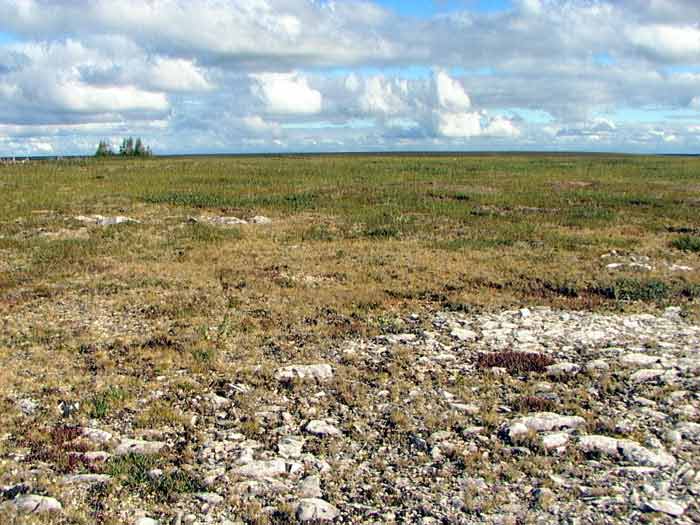 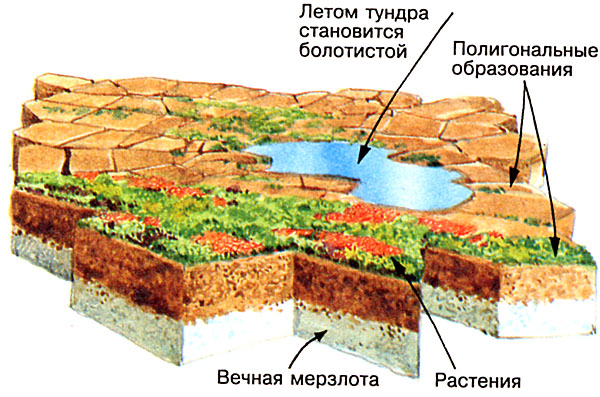 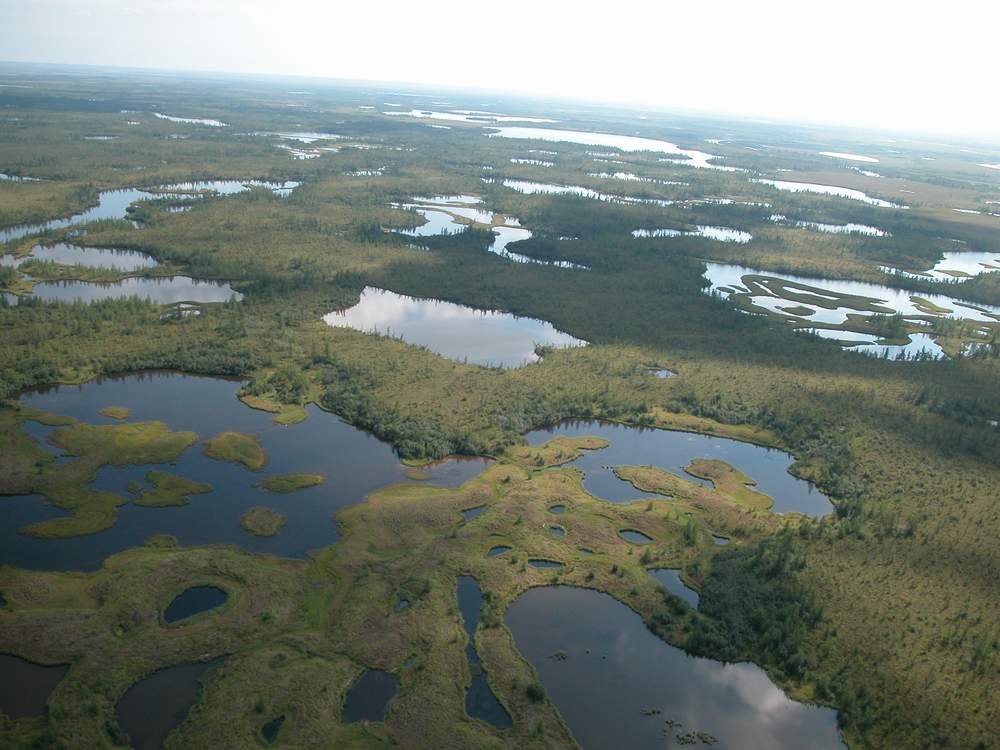 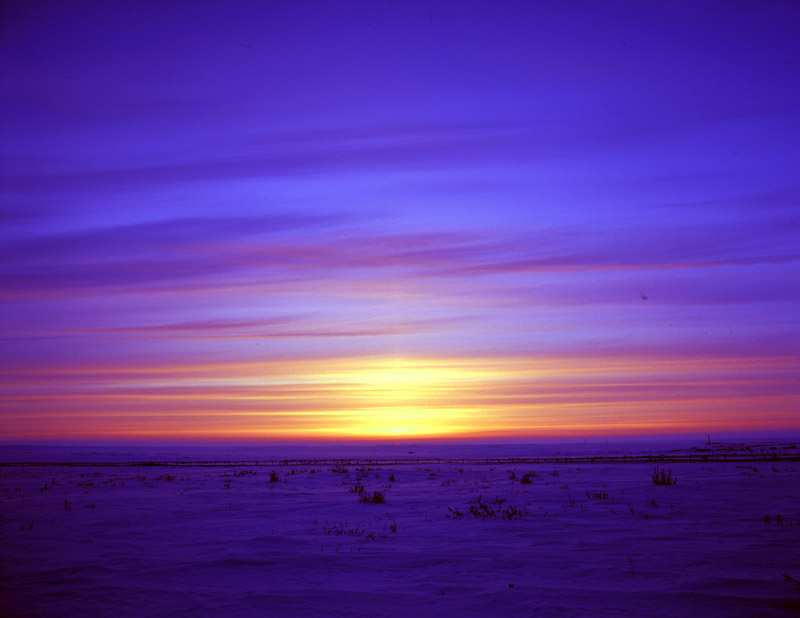 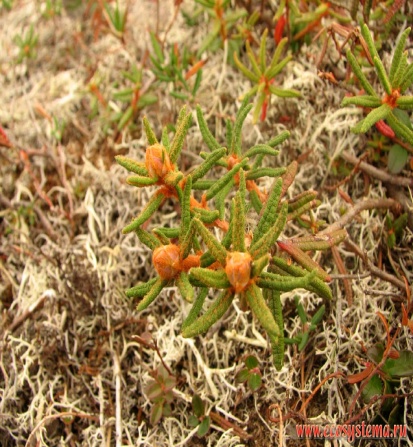 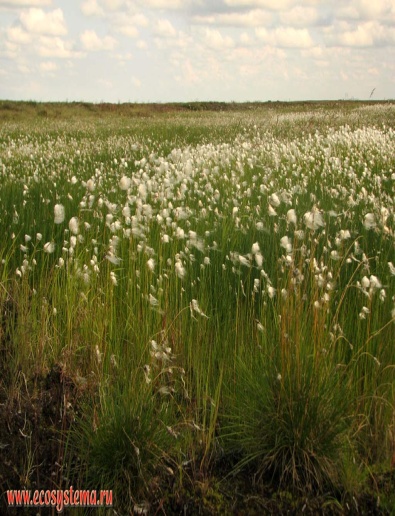 Растения тундры
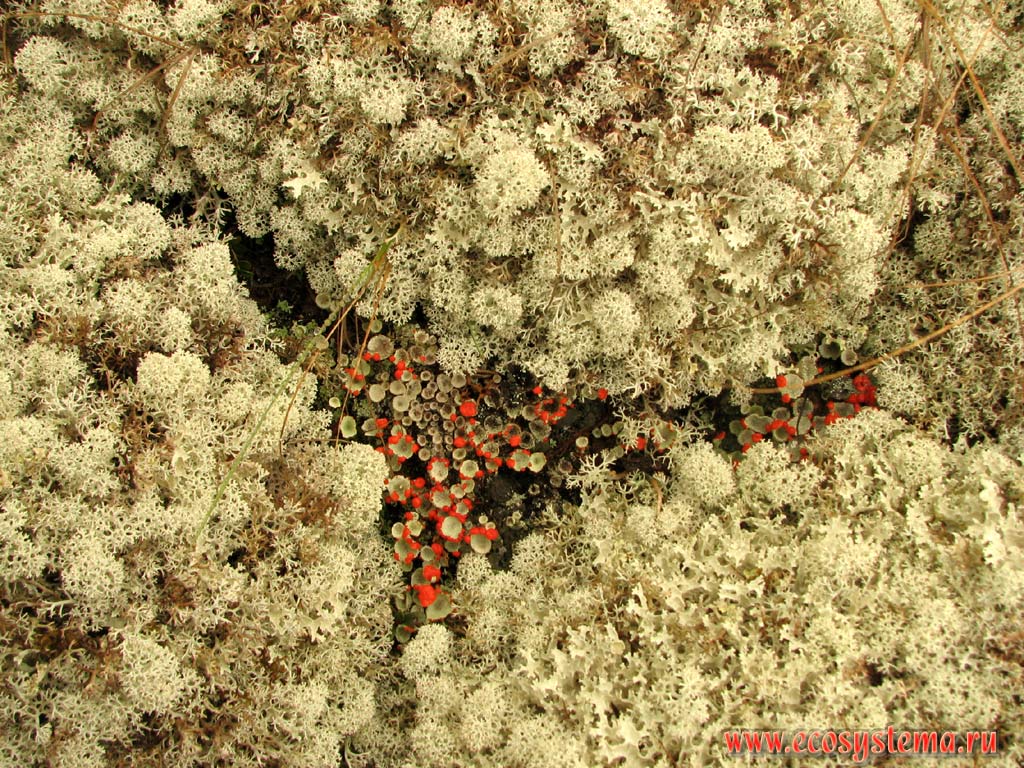 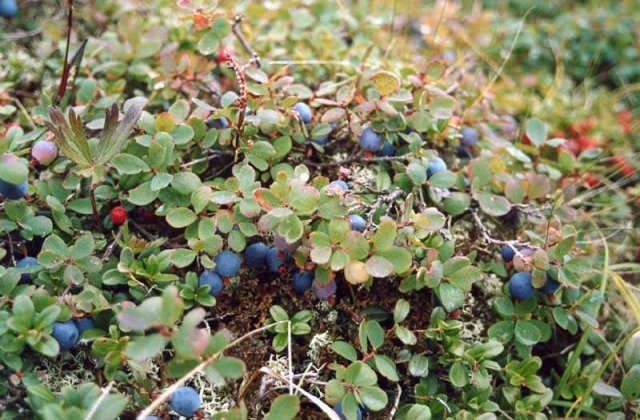 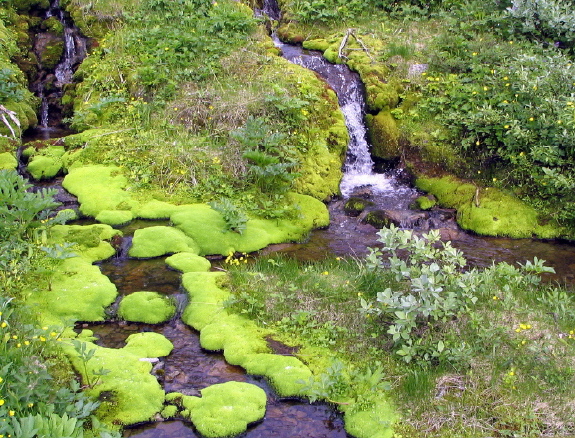 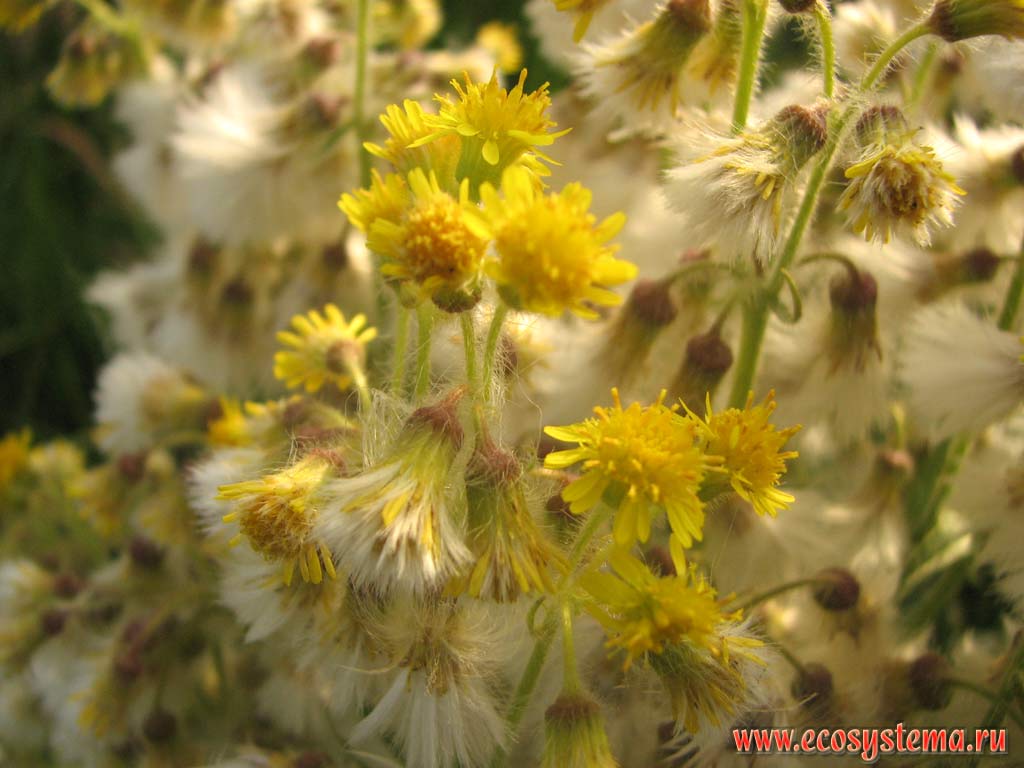 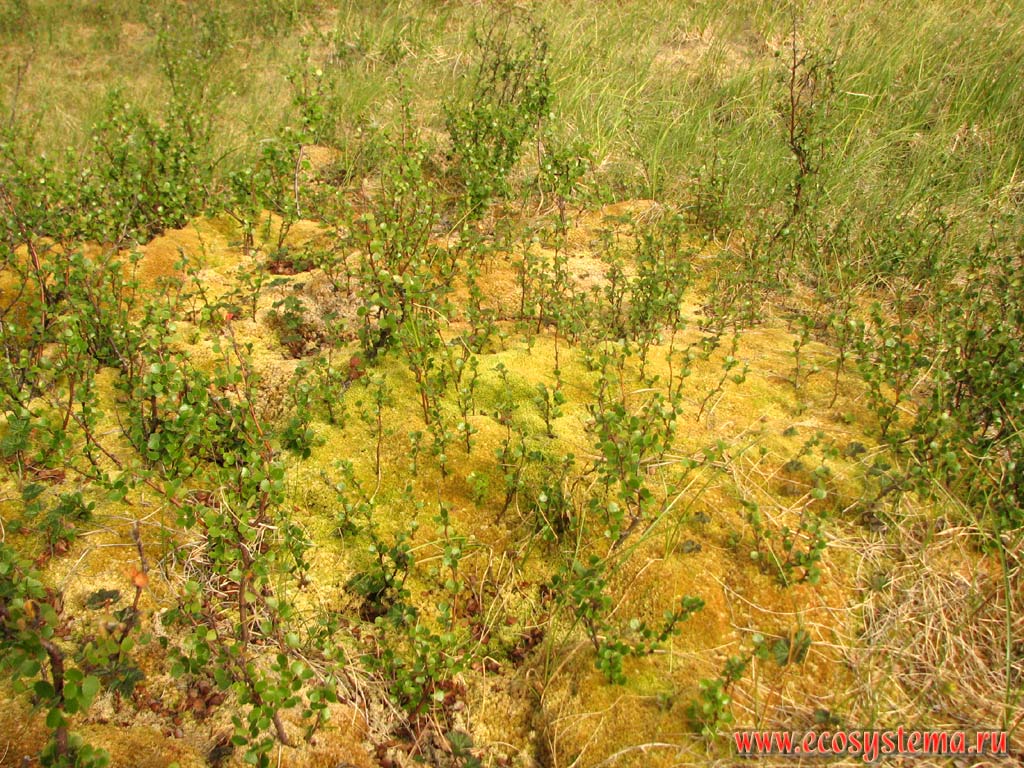 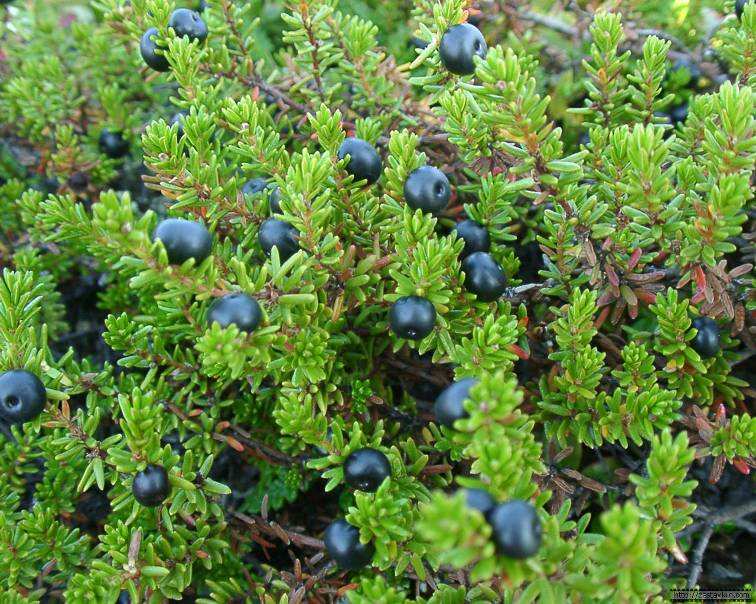 Типичные животные и растения тундры
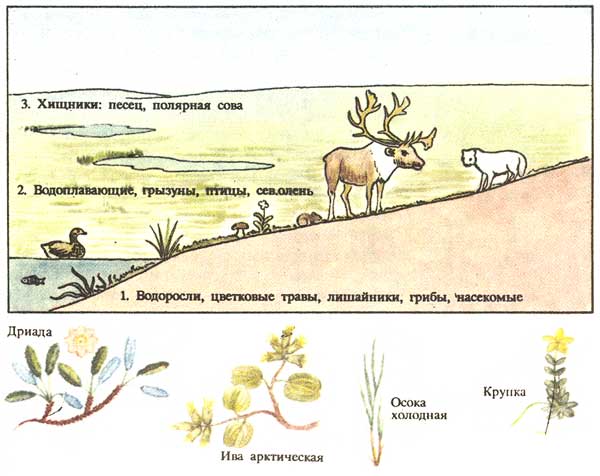 Краски тундры
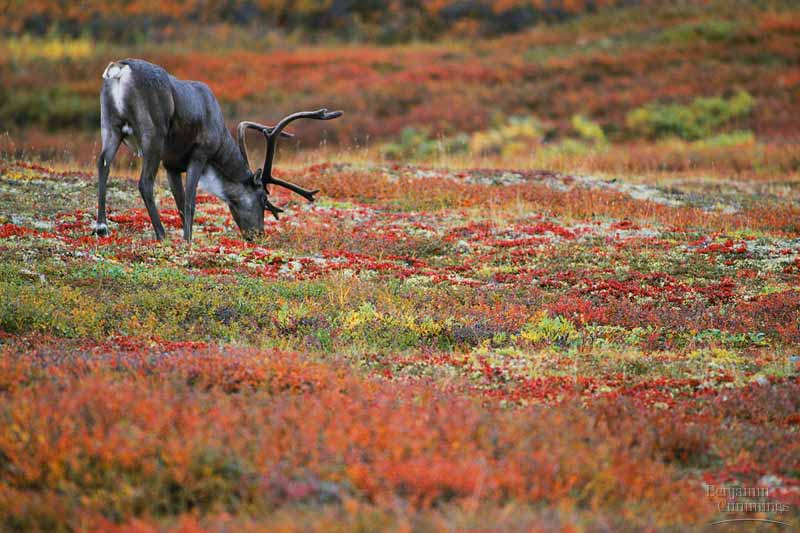 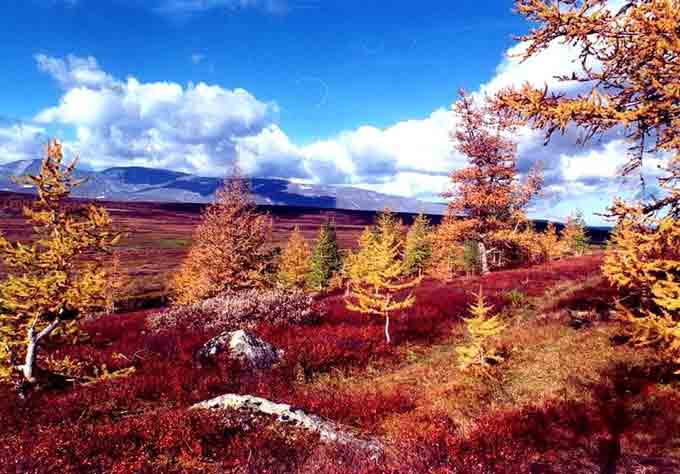 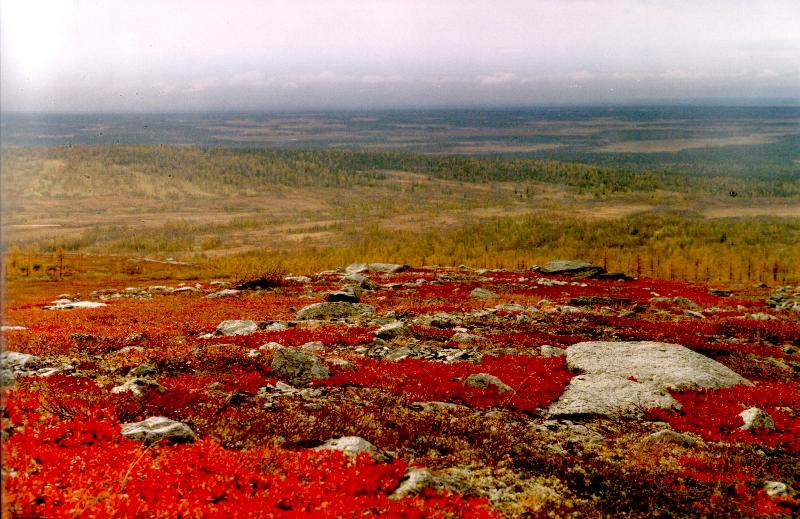 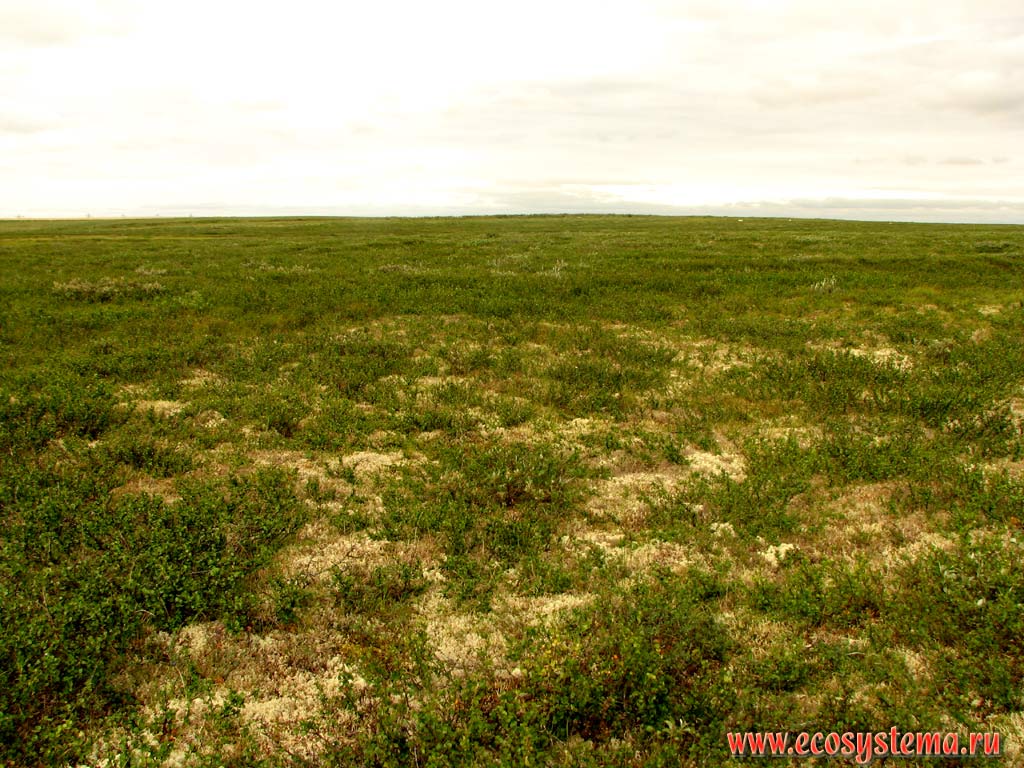 Тундра-мечта грибника!
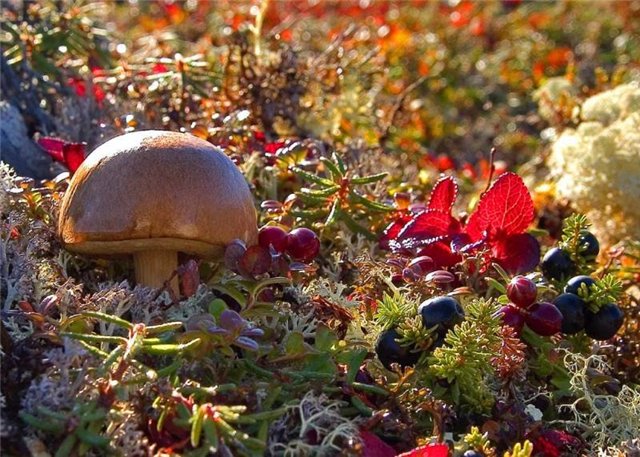 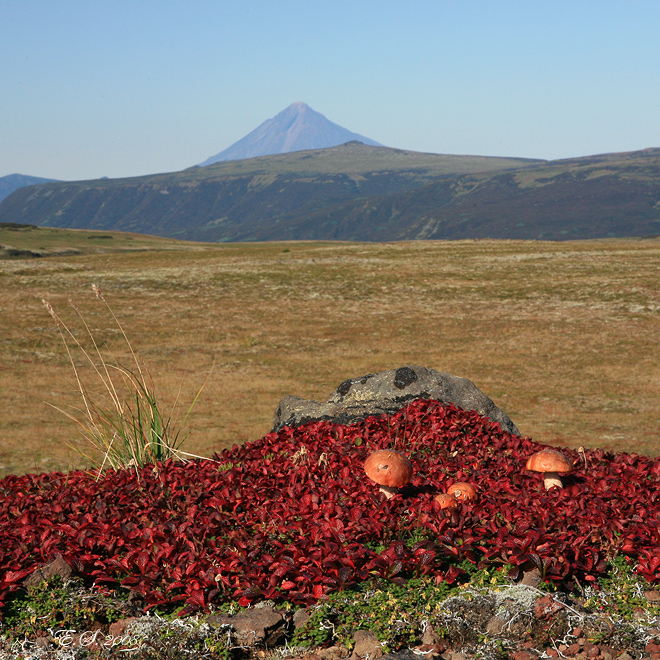 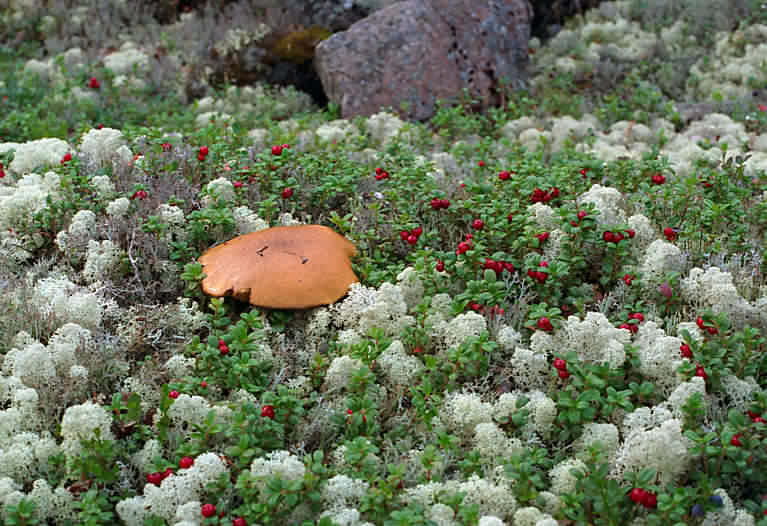 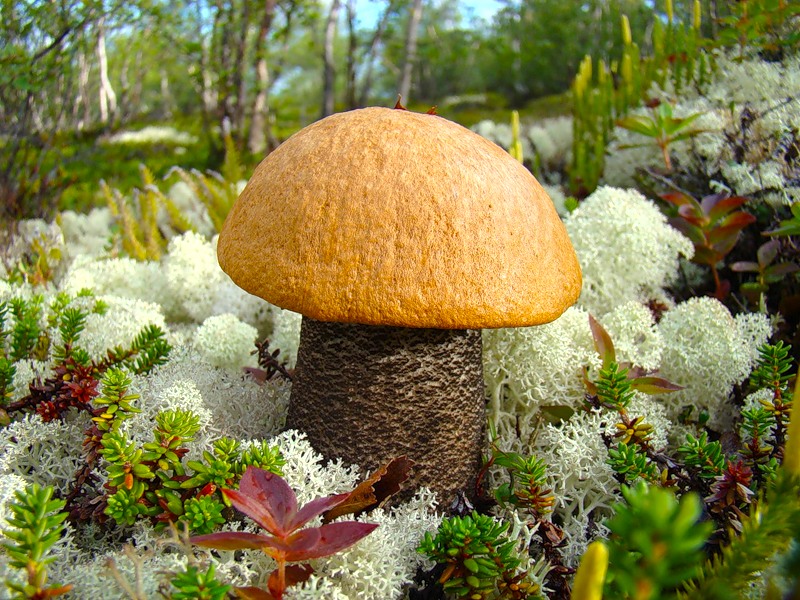 Животный мир тундры
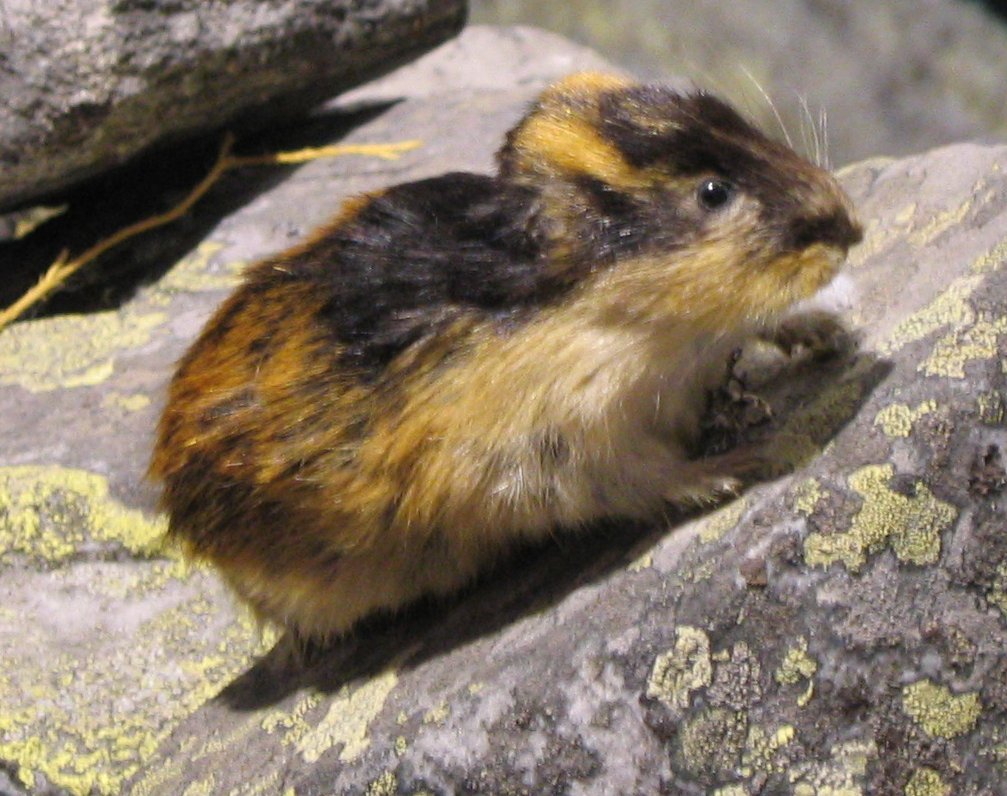 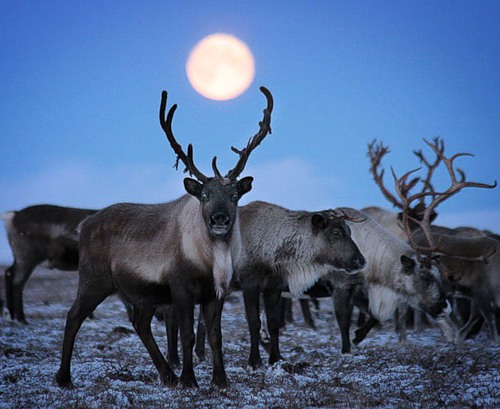 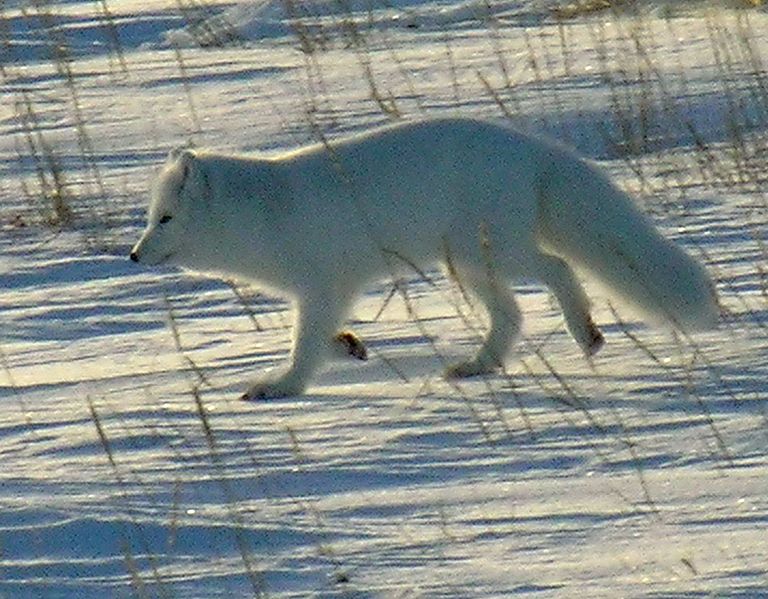 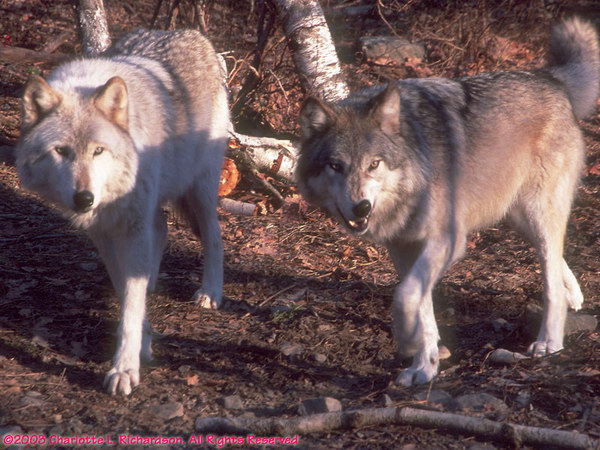 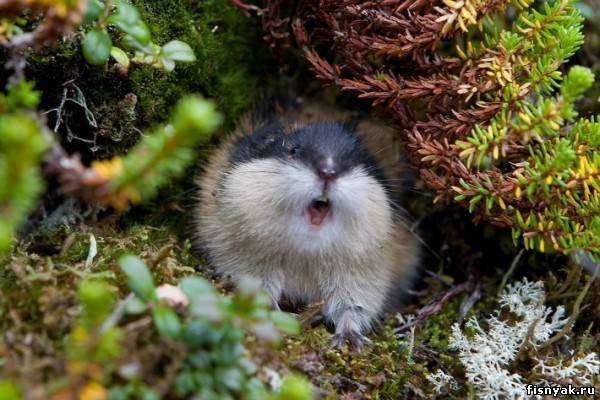 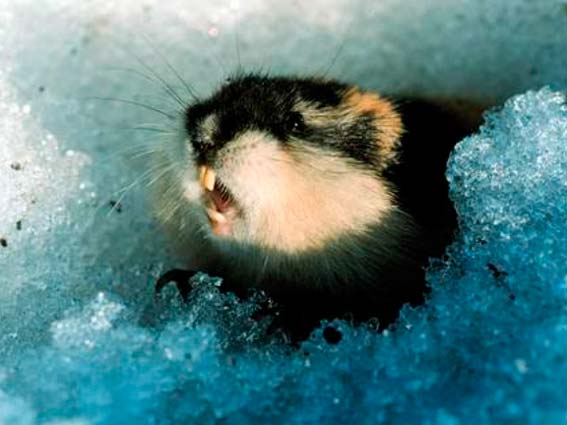 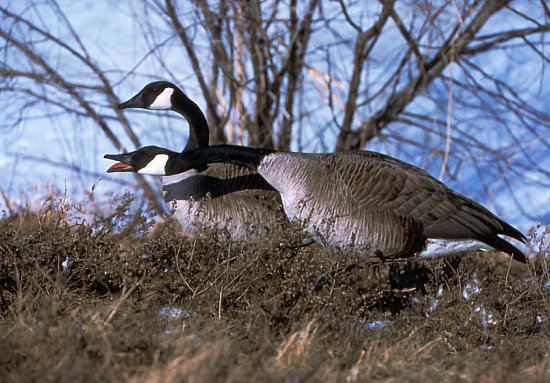 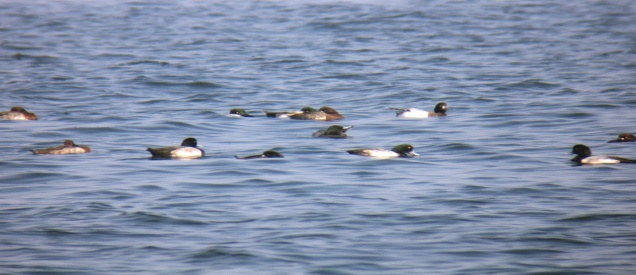 Птицы тундры
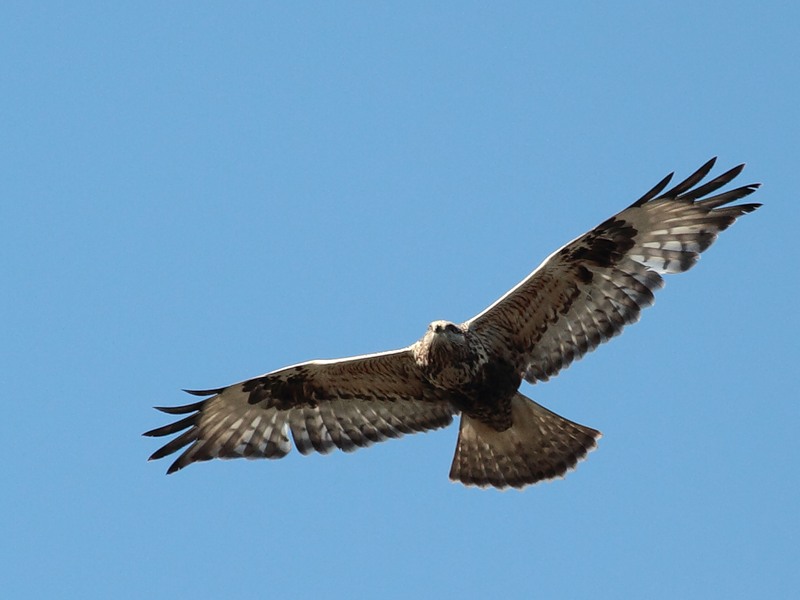 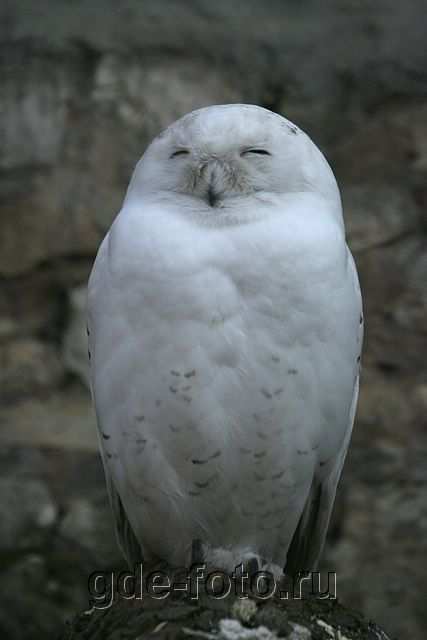 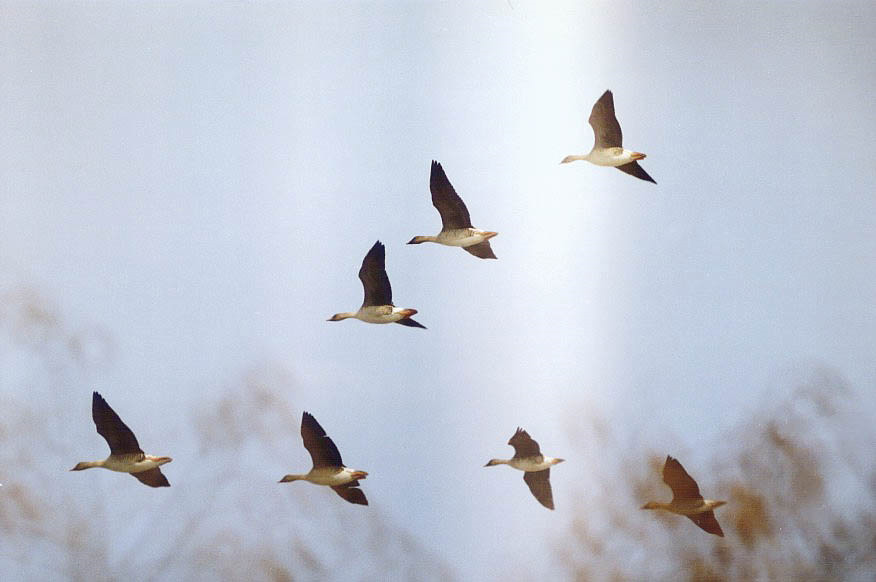 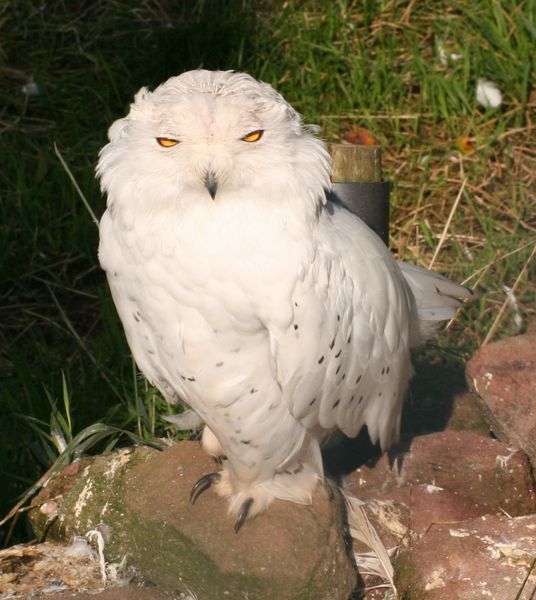 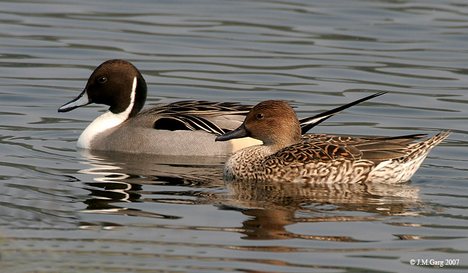 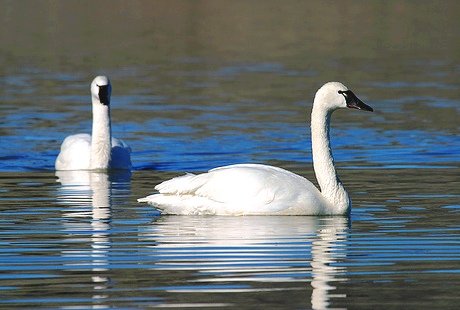 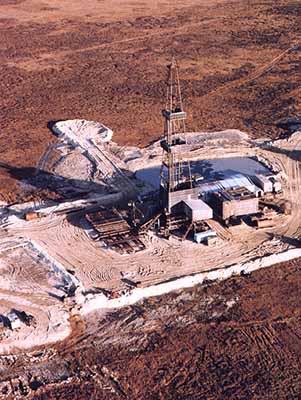 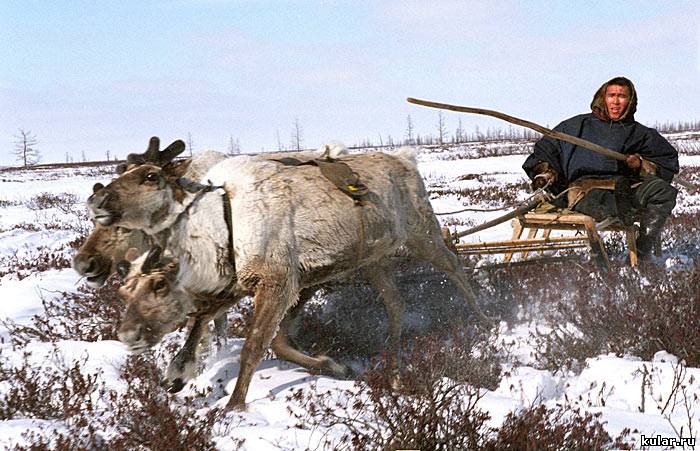 Тундра и человек
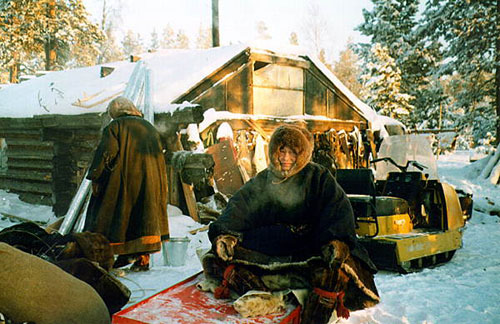 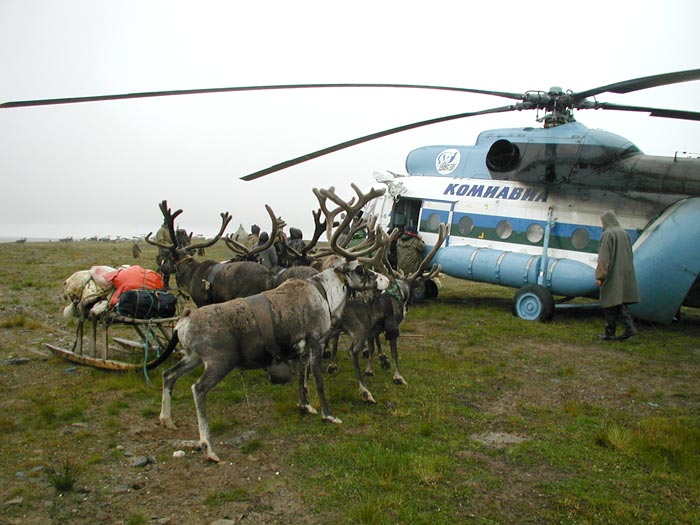 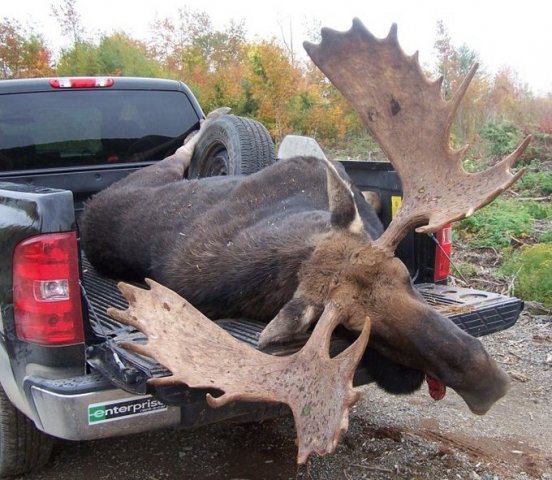 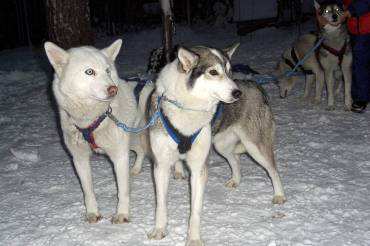 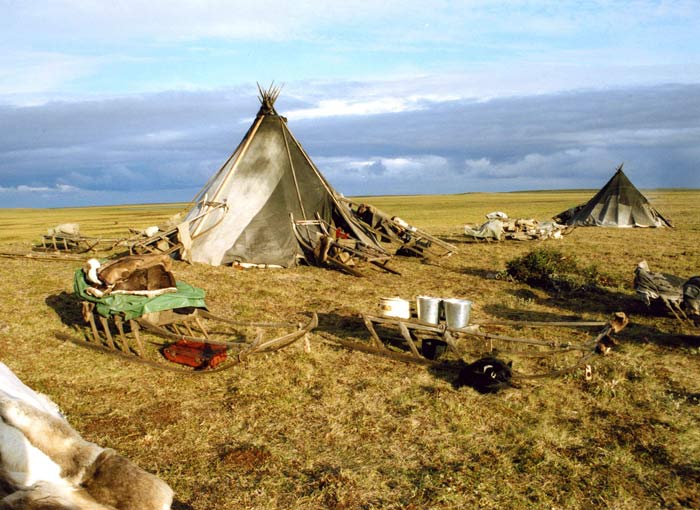 Приполярный Урал, национальный парк Югыд-Ва, республика Коми
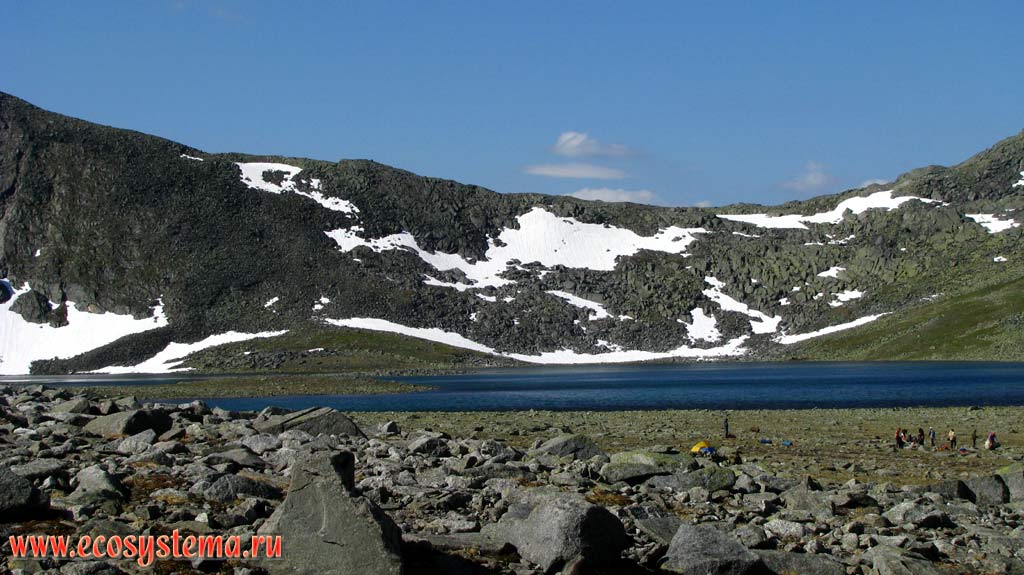 Лапландский заповедник
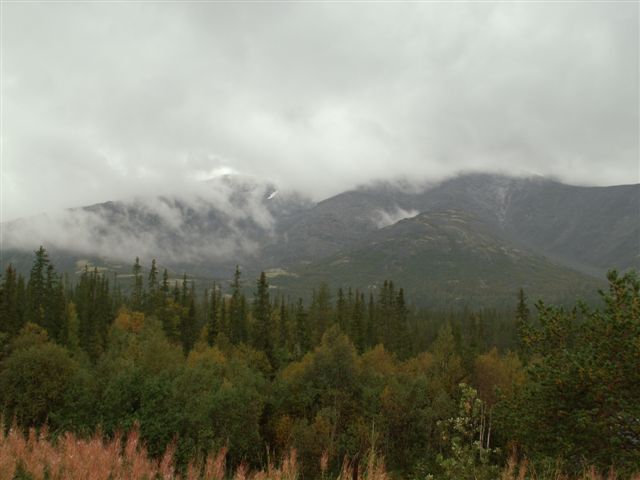 Таймырский заповедник
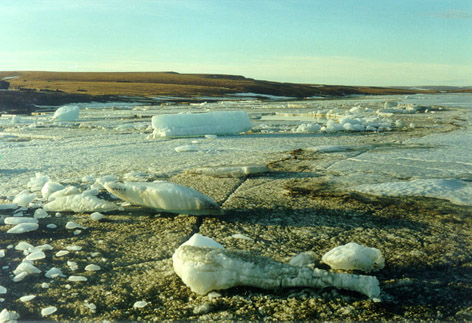 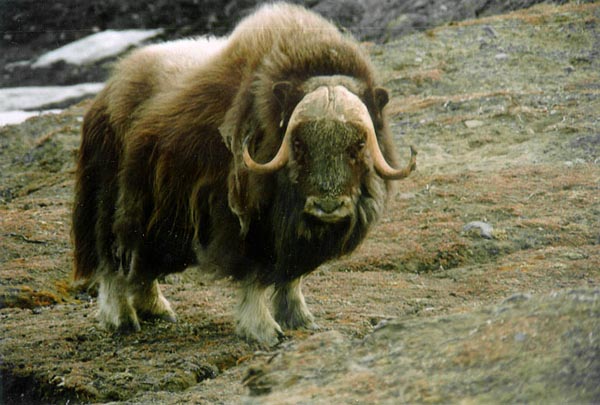 Правила написания синквейна:1. Первая строка-тема стихотворения, выраженная одним словом, обычно именем существительным.2. Вторая строка-описание темы в двух словах, как правило именами прилагательными.3. Описание действия в рамках этой темы,  тремя словами, обычно глаголами.4. Фраза из четырёх слов, отражающая отношение автора к данной теме.5. Одно слово-синоним к первому, на эмоционально-образном повторяющее суть темы.
Спасибо за урок!
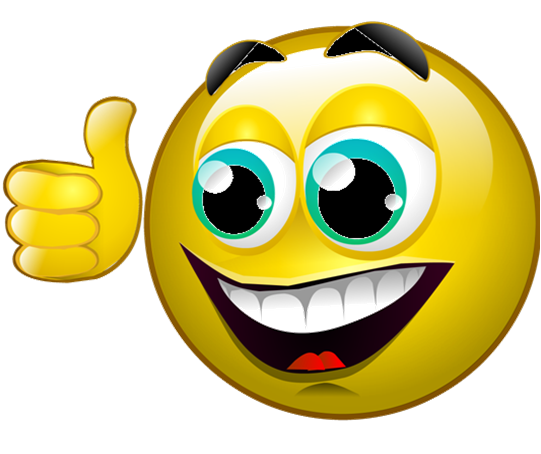